openMDM® eclipse working group
Plenum meeting 2016
Steering committee report
Stuttgart, July 18th
openMDM® EWG time line
job split‘s end
MDM rich client
MDM|components
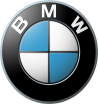 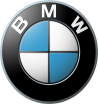 MDM@web
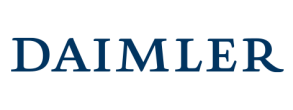 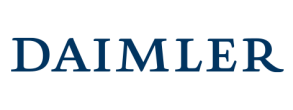 MDM|BL (business layer)
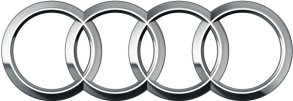 openMDM® Eclipse working group
Development process
Requirements management
Quality assurance
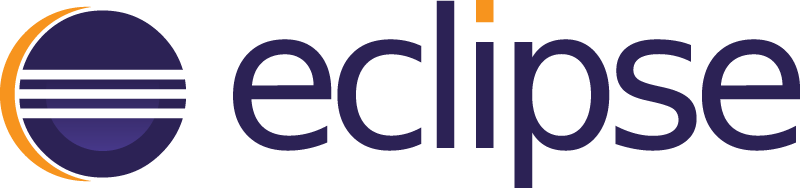 07/2014 – 06/2015
07/2015 – 06/2016
07/2015 – 06/2016
18/07/16
openMDM® eclipse working group                           2nd annual meeting Stuttgart
2
openMDM® EWG time line
job split‘s end
Operational readiness
(to be evaluated by
EWG‘s members)
WebClient development 
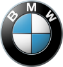 WebClient V1.007/2016
V1.x
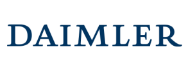 V0.1
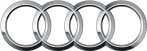 Deployment
06/2016
Best practices
Hackathon
04/2016
Component Architecture (CA4)
Collaborative development of components
Hackathon
02/2016
Availability @ eclipse.org 
Basic development 
Strategic Orientation, goals synchronization, concept development 
07/2015 – 06/2016
07/2016 – 06/2017
18/07/16
openMDM® eclipse working group                           2nd annual meeting Stuttgart
3
openMDM® EWG time line
V0.1
V1.0
Multi Connector
Login
Administration
Test Planing (Ordering)
Navigation
Detail Viewer
Search
Measuring Point
Shopping Basket
Measurement Quantities
Multi Language
Archiving
Export
„other“ Data Sources
Full Text Search
Security Handling
07/2015 – 06/2016
07/2016 – 06/2017
18/07/16
openMDM® eclipse working group                           2nd annual meeting Stuttgart
4
openMDM® status vs. architecture
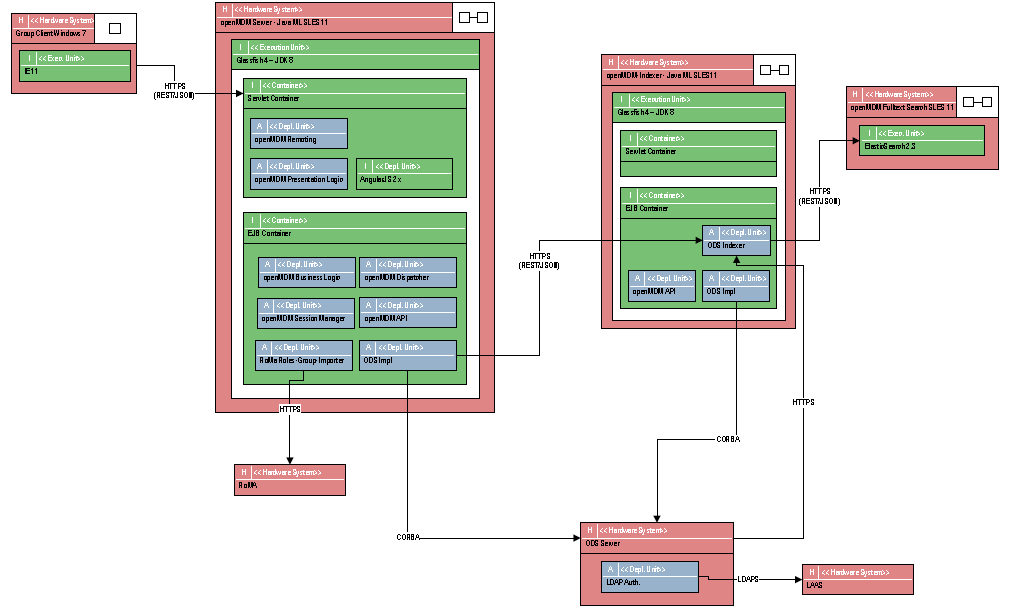 Standardized generic
Persistence layer


Basic functions
Multiple database connect
Navigation
Search
Download

Compatibility
MDM 4 database
?
Functions
Import
Administration
Template handling

Business object model
!
Big data readiness

API
!

Collaboration readiness (modularization, QA)
ASAM ODS Applikationsmodell
18/07/16
openMDM® eclipse working group                           2nd annual meeting Stuttgart
5
openMDM® operational issues
Use of Jira:

All EWG members should be adressable within the Jira instances of the EWG
Create your account at https://openmdm.atlassian.net/admin/users/sign-up
Request authorization from jira@openmdm.atlassian.net
18/07/16
openMDM® eclipse working group                           2nd annual meeting Stuttgart
6
openMDM® operational issues
Use of Jira:

Involve yourself to the EWG‘s topics
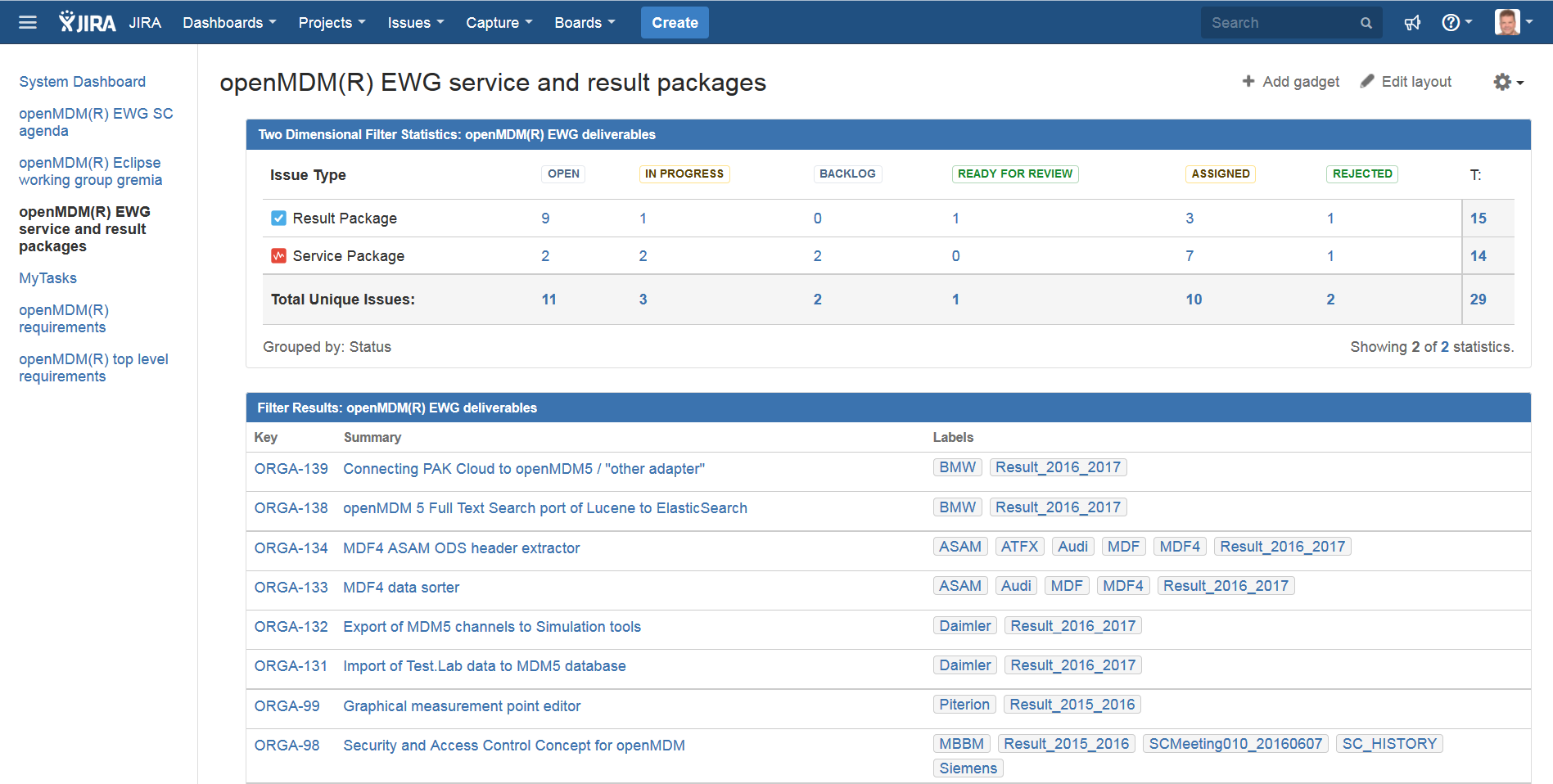 18/07/16
openMDM® eclipse working group                           2nd annual meeting Stuttgart
7
openMDM® operational issues
Use of Jira:

Use the meeting management features in the EWG‘s Jira
put issues on the agenda of EWG gremia by editing the committee field
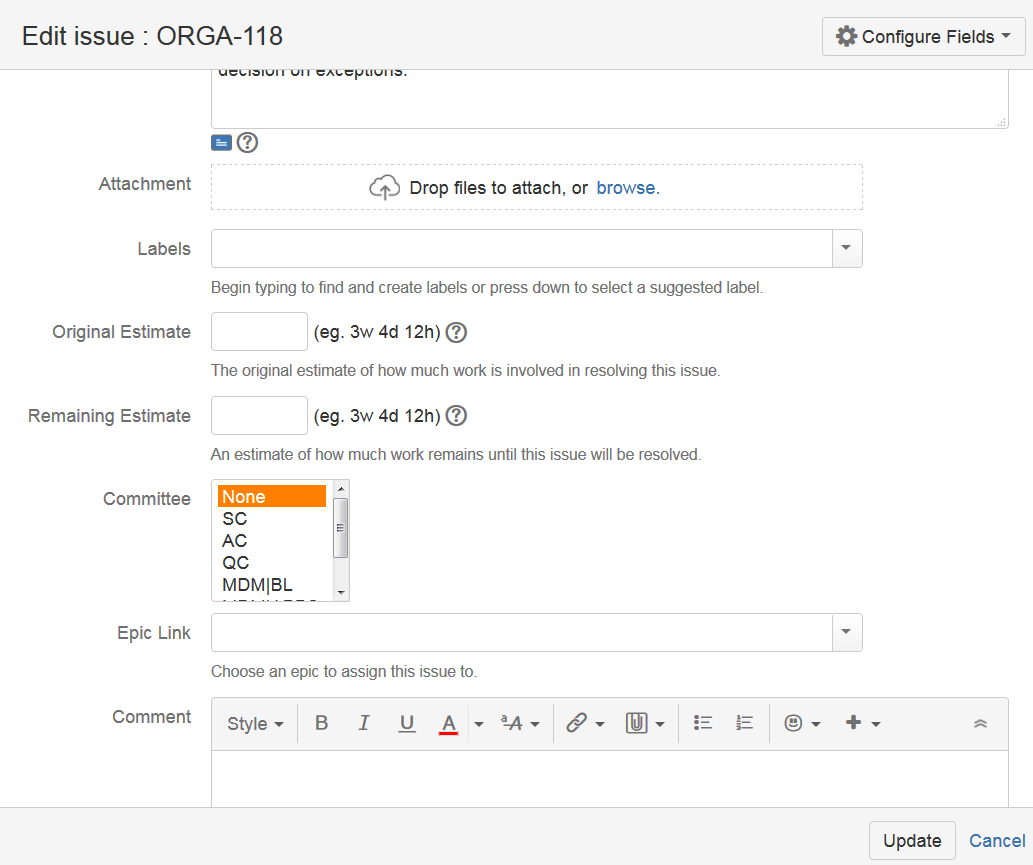 18/07/16
openMDM® eclipse working group                           2nd annual meeting Stuttgart
8
openMDM® operational issues
Top Level Requirements (Goals) Management

The steering committee decided to maintain a set of top level requirements, from which further actions or decisions can be derived. It should be visible to the public and thus serve for a vivid and transparent discussion – followed by a stringent focus on the common goals of the EWG. For that reason, the charter was transformed into a set of goals (as Jira tickets qualified by the issue type „top level requirement“). 

This way, requests for strategic orientation and/or focus can be placed by the community members and validated by the steering committee. They serve furthermore to keep track of the strategic decisions of the community and to initiate and drive by the SC strategic changes if needed.
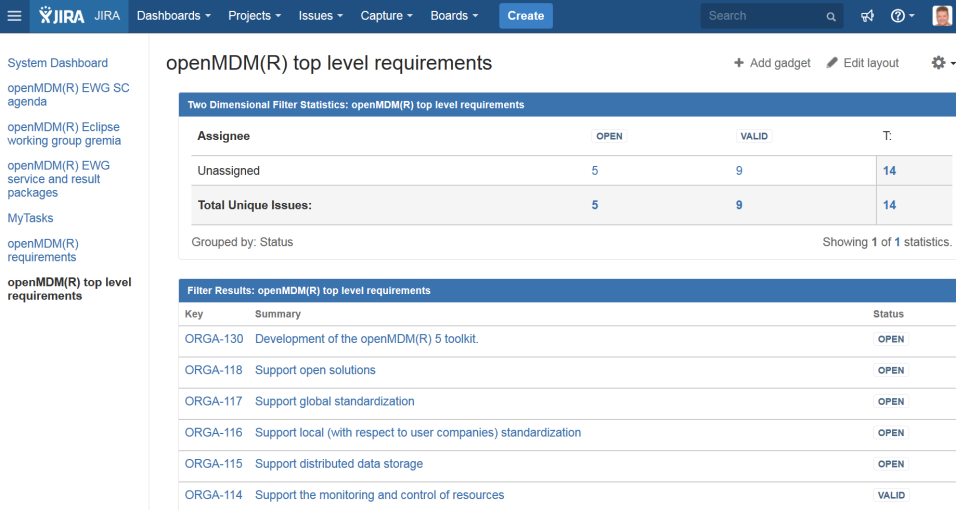 18/07/16
openMDM® eclipse working group                           2nd annual meeting Stuttgart
9
Requirements from Daimler 2016 ff
allways online and up to date with Jira-Link
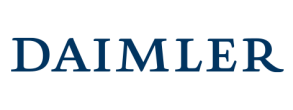 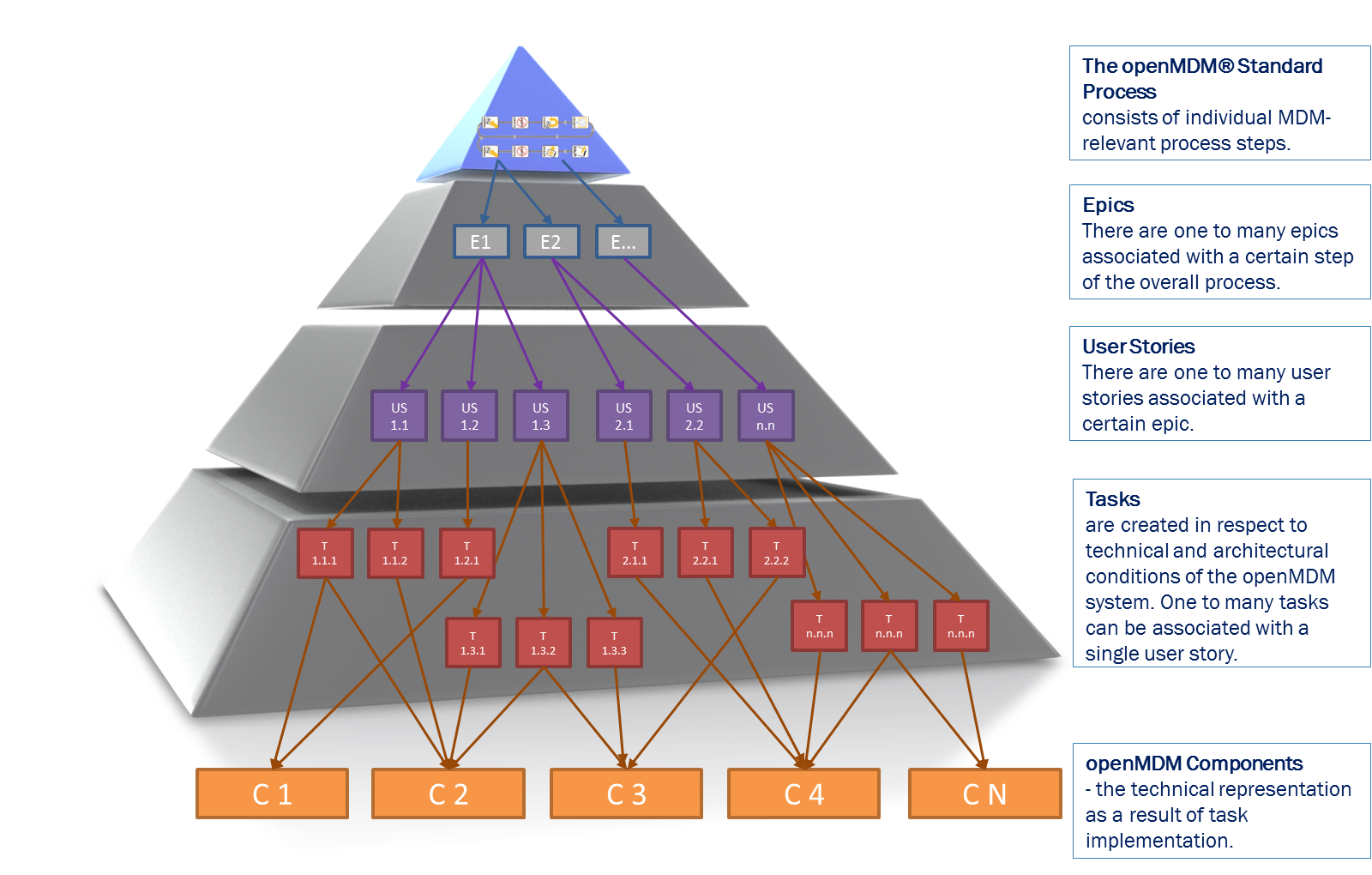 Open MDM modules
Jira
18/07/16
openMDM® eclipse working group                           2nd annual meeting Stuttgart
10
Requirements from Daimler 2016 ff
                         9 user storys planed
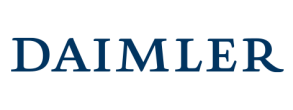 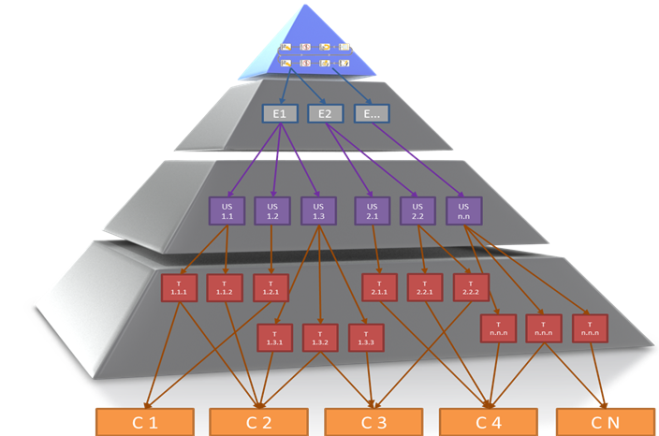 ambitious targets to open MDM® 5- overview of the Daimler user storys #1-#9 -
18/07/16
openMDM® eclipse working group                           2nd annual meeting Stuttgart
11
Requirements from Daimler 2016 ff- ambitious targets to open MDM® 5 -
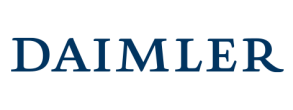 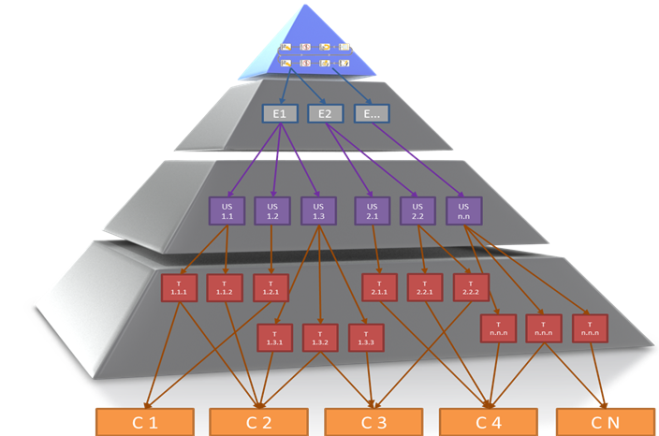 - user story - example #1
#1: MDM@WEB – Engineer can load measured data and compare it with simulation (Siemens Test.Lab)
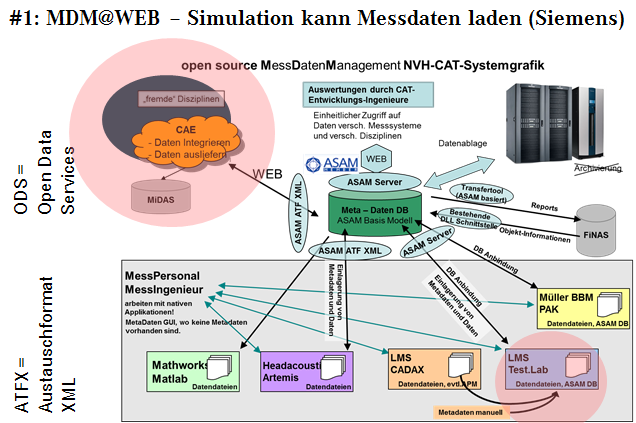 Jira
validation
save time
save money
quick analytic
new methodes
18/07/16
openMDM® eclipse working group                           2nd annual meeting Stuttgart
12
Requirements from Daimler 2016 ff
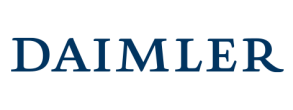 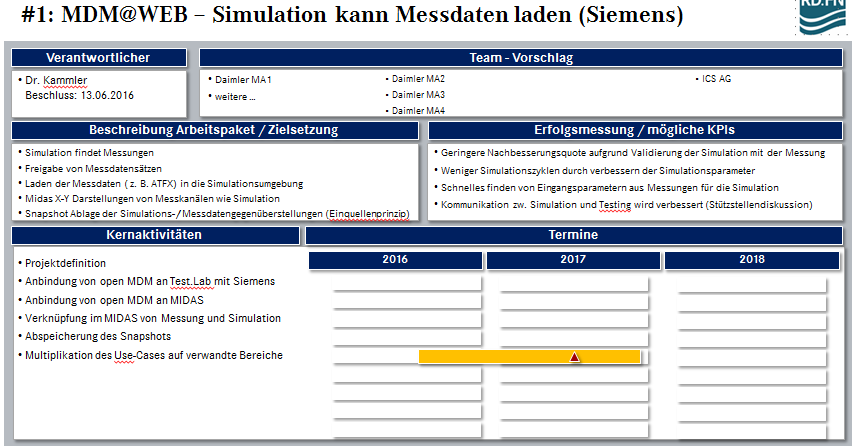 18/07/16
openMDM® eclipse working group                           2nd annual meeting Stuttgart
13
user storys - detail plans #1-#9
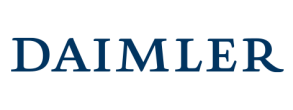 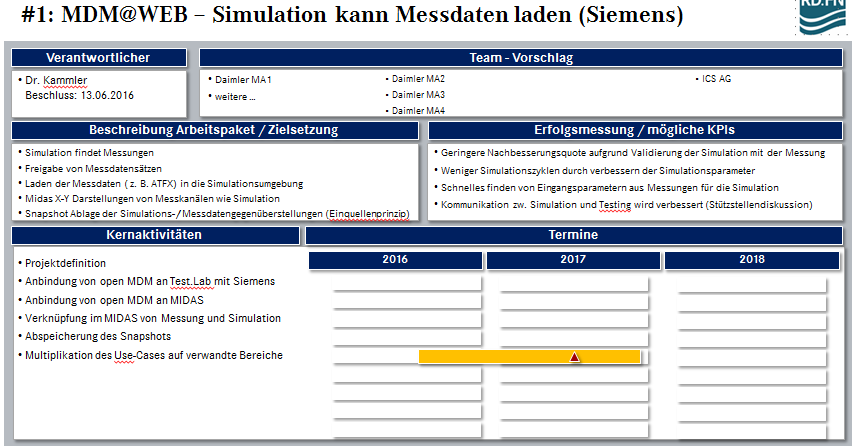 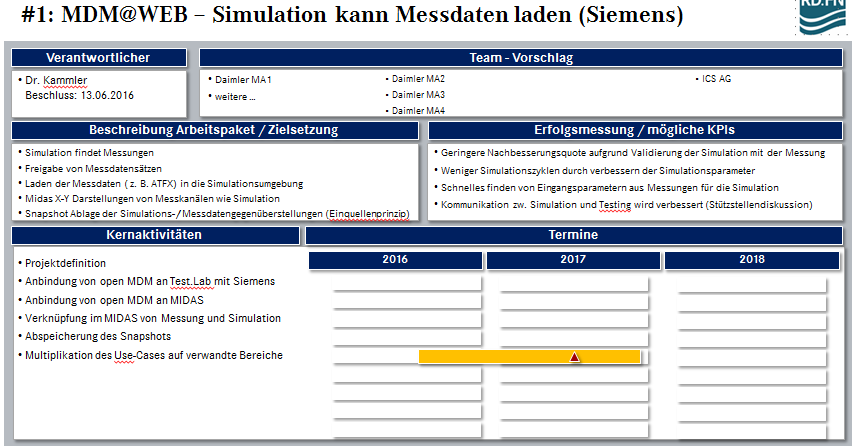 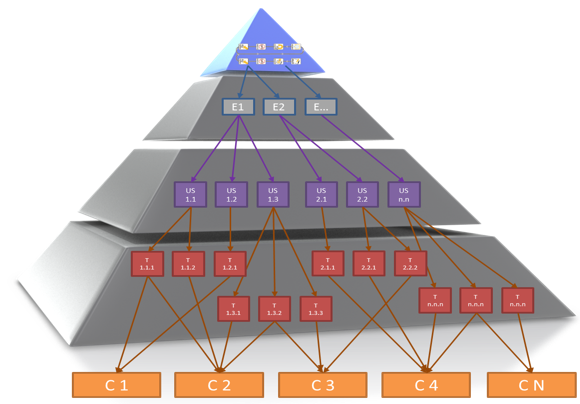 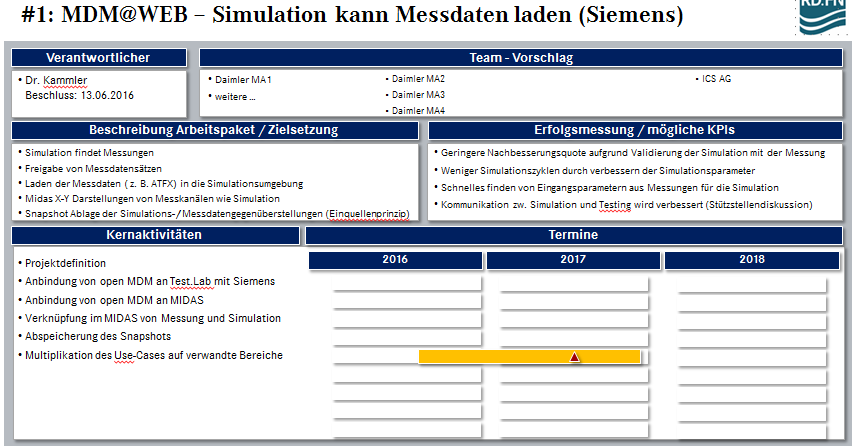 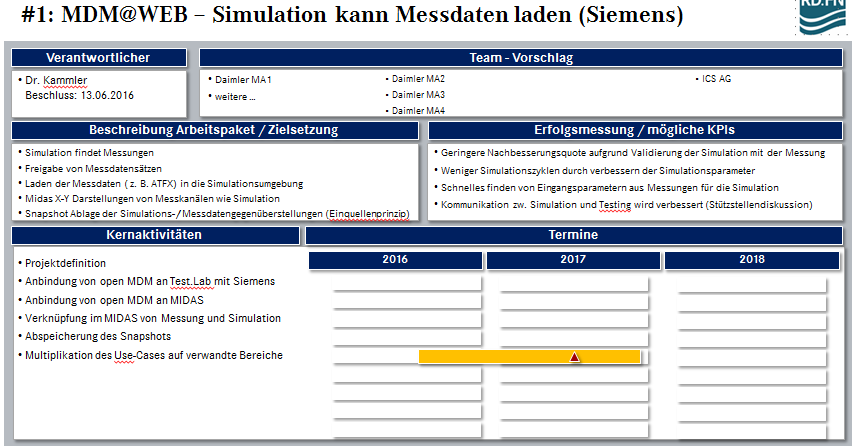 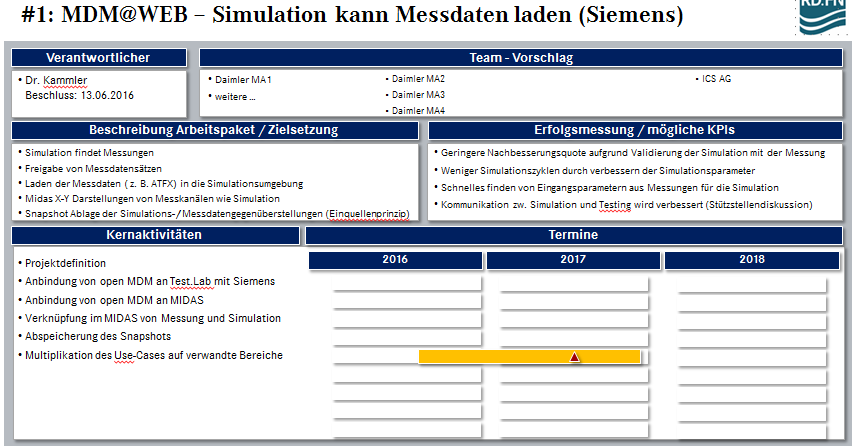 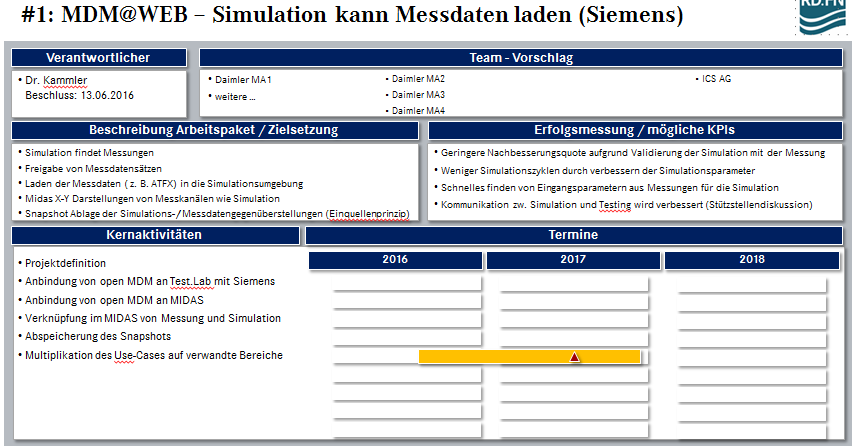 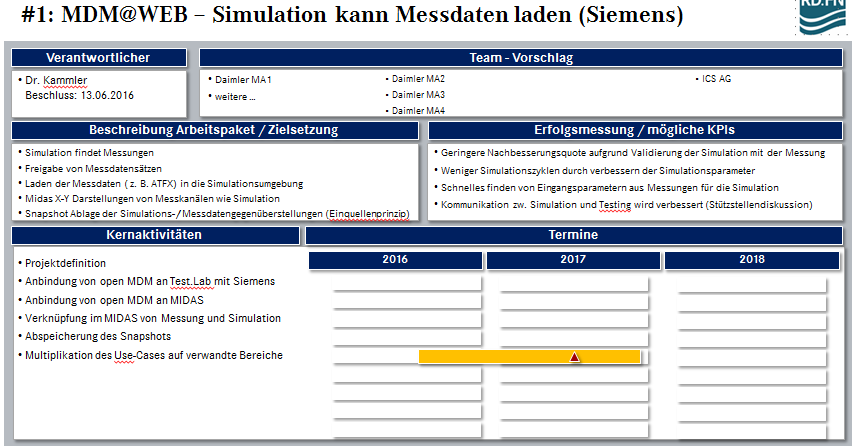 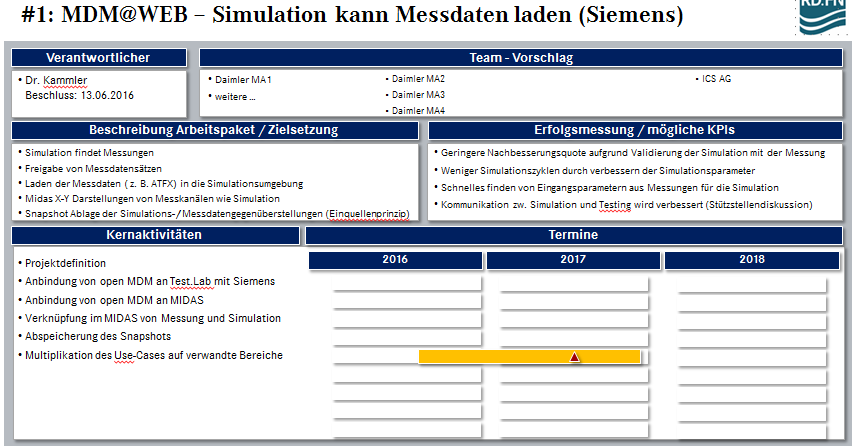 to do
new open MDM® 5 modules = ?
security
cloud
detail view x/y
start with mime-type …
quick audio
14
18/07/16
openMDM® eclipse working group                           2nd annual meeting Stuttgart
Summary of the plan 2017 Daimler
Realease the 9 user storys for use
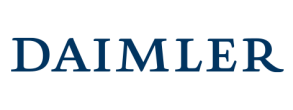 (# = user story)
#1: add necessary modules to MDM|Components to
	transforme the open MDM4® ODS-selection Test.Lab to open MDM5® by Siemens
#2: add necessary modules to MDM|Components for
	analog to #1 with PAK by Müller BBM
#3: add necessary modules to MDM|Components for
	data viewing like open MDM4 ® x/y and quick audio

to do: identify modules which we need
18/07/16
openMDM® eclipse working group                           2nd annual meeting Stuttgart
15
Requirements Siemens
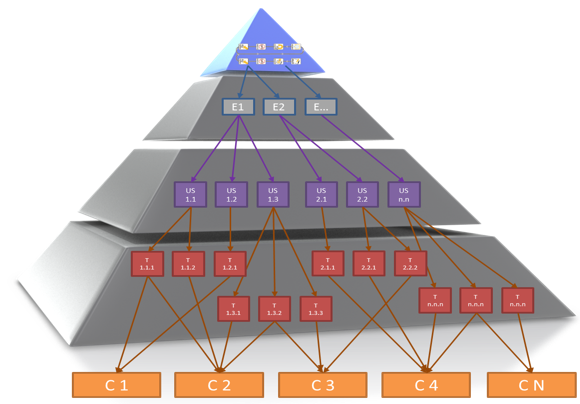 18/07/16
openMDM® eclipse working group                           2nd annual meeting Stuttgart
16
Requirements Müller BBM
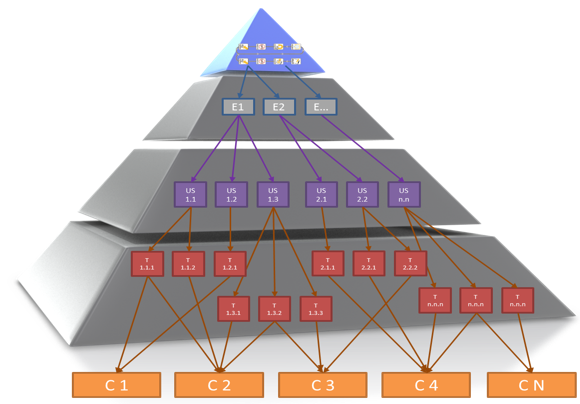 18/07/16
openMDM® eclipse working group                           2nd annual meeting Stuttgart
17
Requirements Company xyz … !
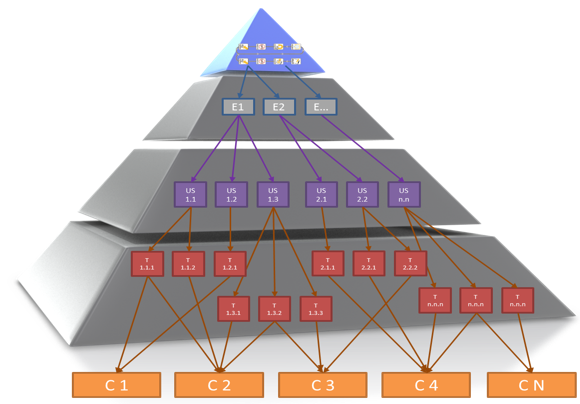 18/07/16
openMDM® eclipse working group                           2nd annual meeting Stuttgart
18
Backup
18/07/16
openMDM® eclipse working group                           2nd annual meeting Stuttgart
19
openMDM® status vs. architecture
Standardized generic
Persistence layer

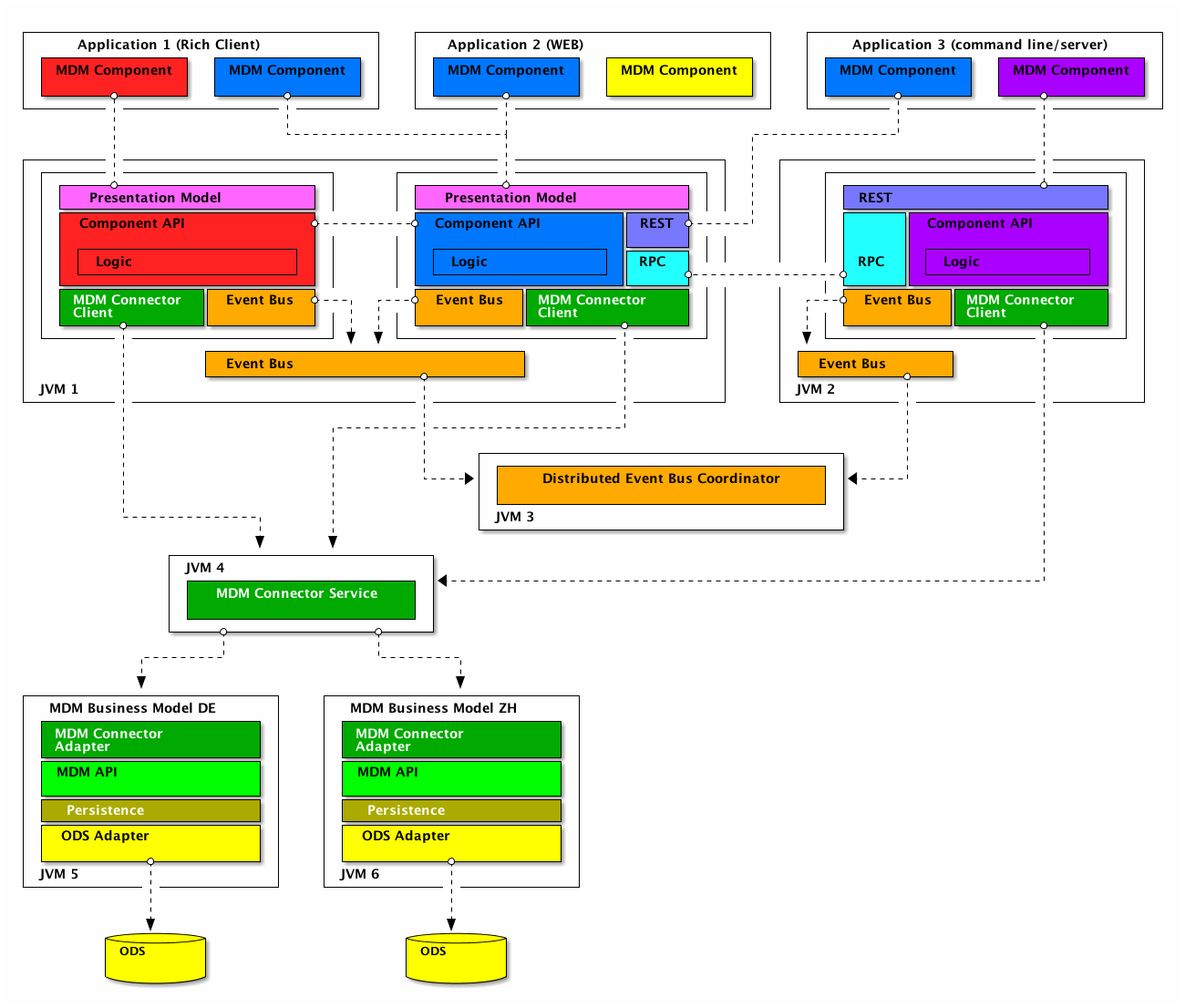 
Basic functions
Multiple database connect
Navigation
Search
Download

Compatibility
MDM 4 database
?

Functions
Import
Administration
Template handling
Business object model

API
!

Big data readiness
ASAM ODS Applikationsmodell
!
Collaboration readiness (modularization, QA)
18/07/16
openMDM® eclipse working group                           2nd annual meeting Stuttgart
20